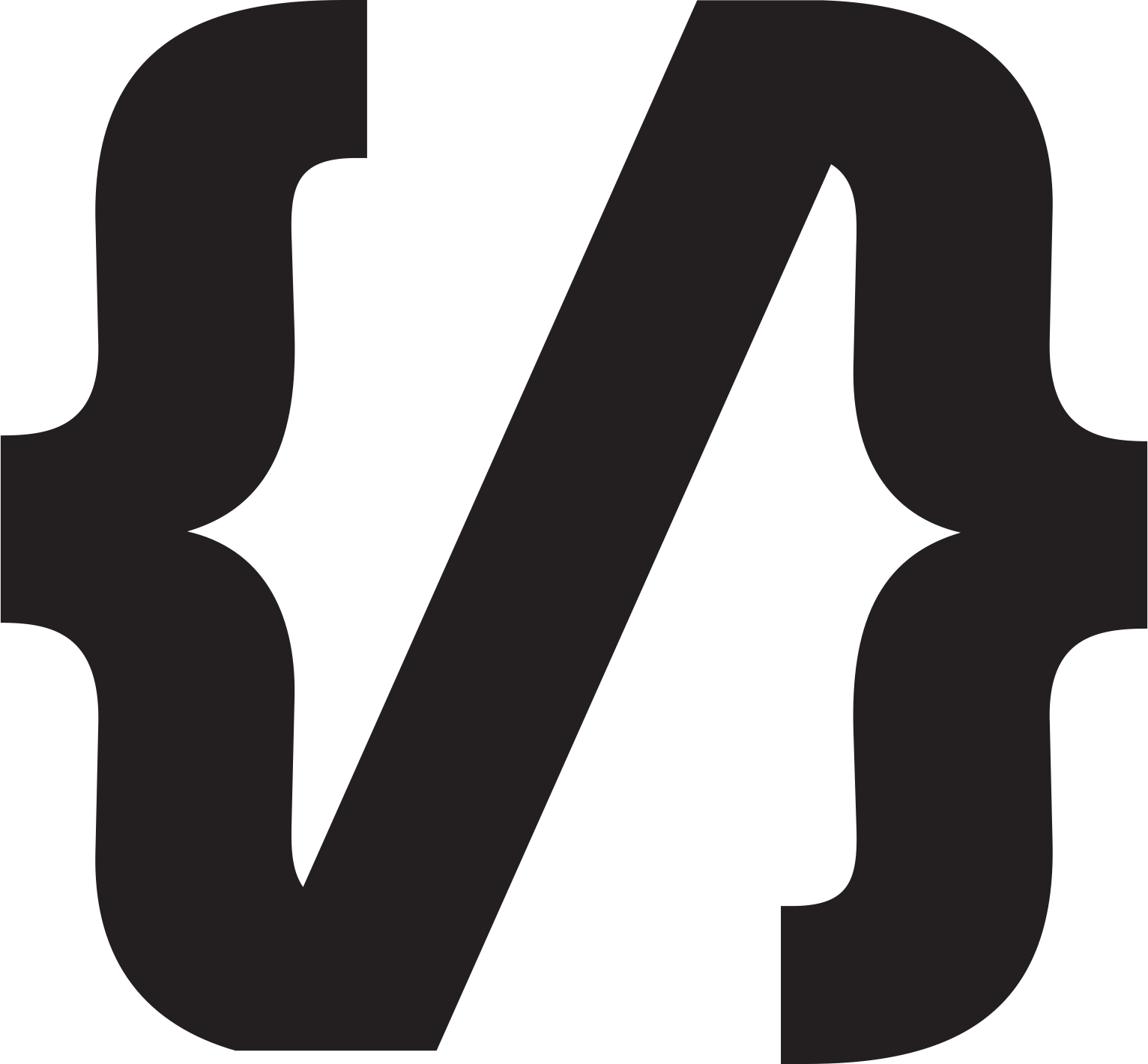 香港編程學會
Java第一堂
Peter
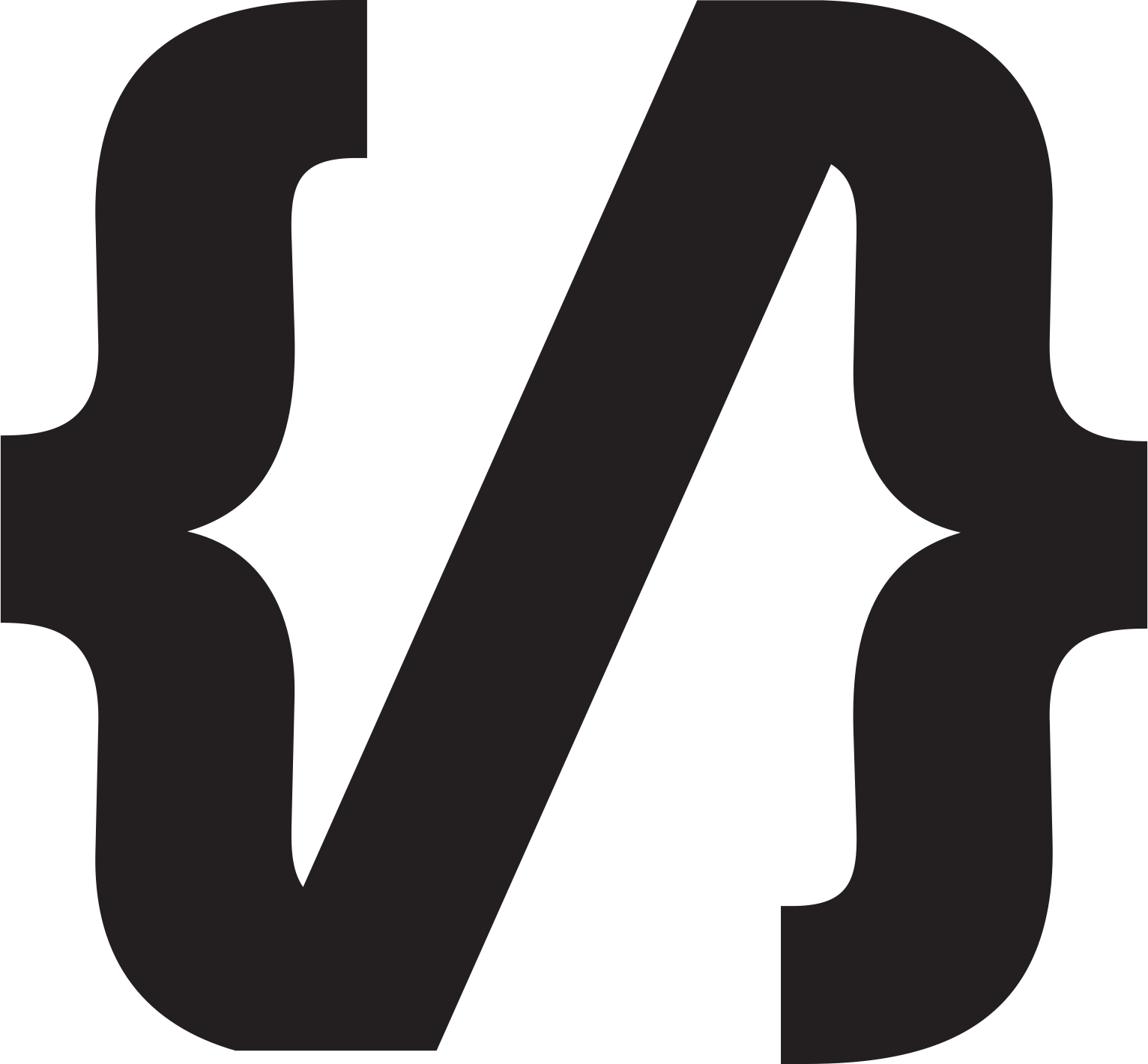 香港編程學會
Agenda
什麼是Java
學習Java好之好處
Java學習地圖
安裝
什麼是Java
什麼是Java
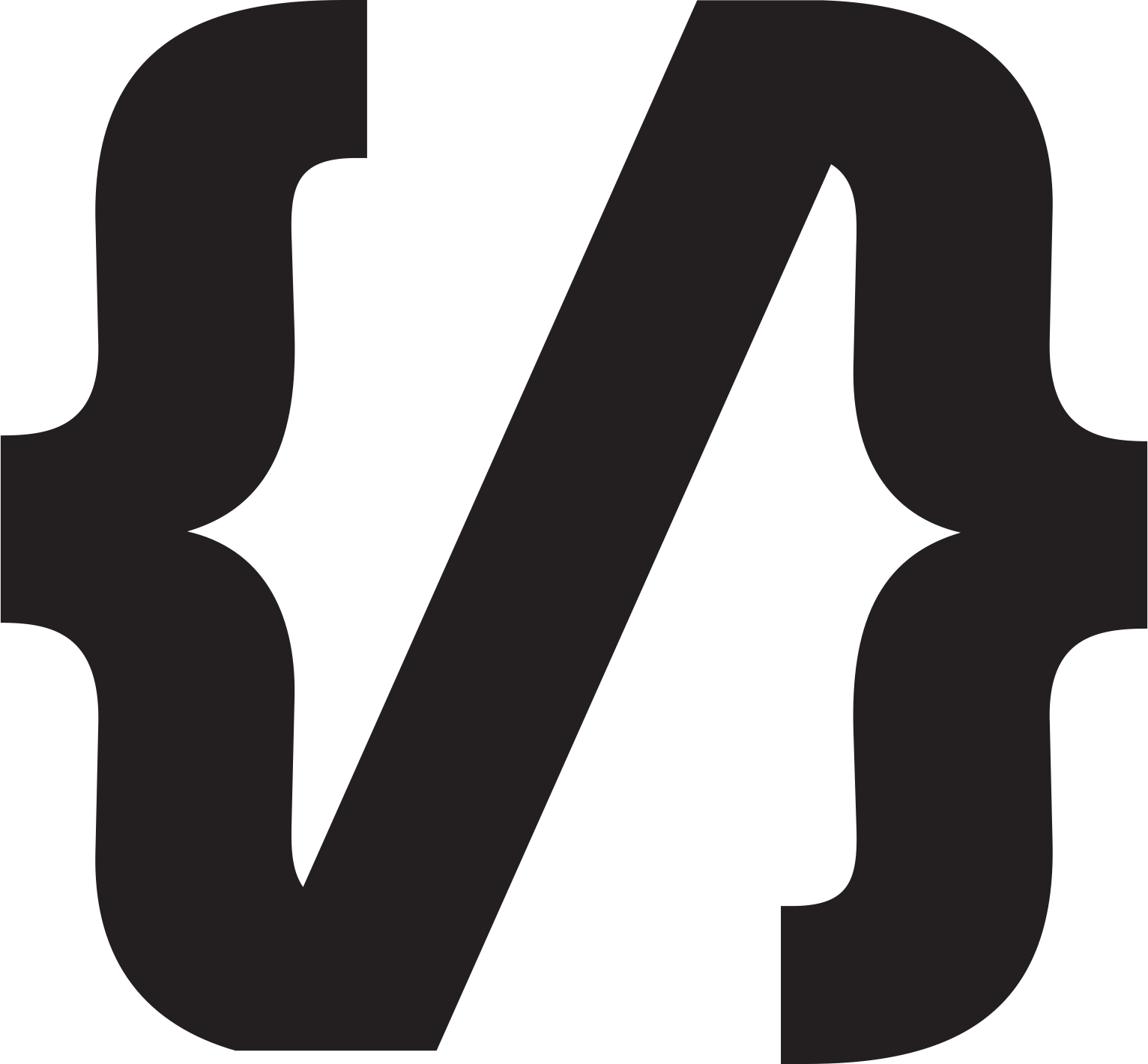 香港編程學會
Java 是一種廣泛使用的電腦程式設計語言，由 Sun Microsystems 在 1995 年首次發表。它具有以下特性：
跨平台：Java 程式在不同的作業系統上都能運行，這是因為 Java 程式會先被編譯成位元組碼，然後由 Java 虛擬機器 (JVM) 來解釋執行，達到「一次編寫，到處執行」的效果。
物件導向：Java 採用物件導向程式設計 (OOP) 的模型，這種模型讓程式設計更加模組化，提高了程式的重用性和維護性。
泛型程式設計：Java 支援泛型程式設計，這讓程式設計師可以撰寫更加靈活和可重用的程式。
學習Java的好處
括號
Object Oriented (OOP)
不同編程範式
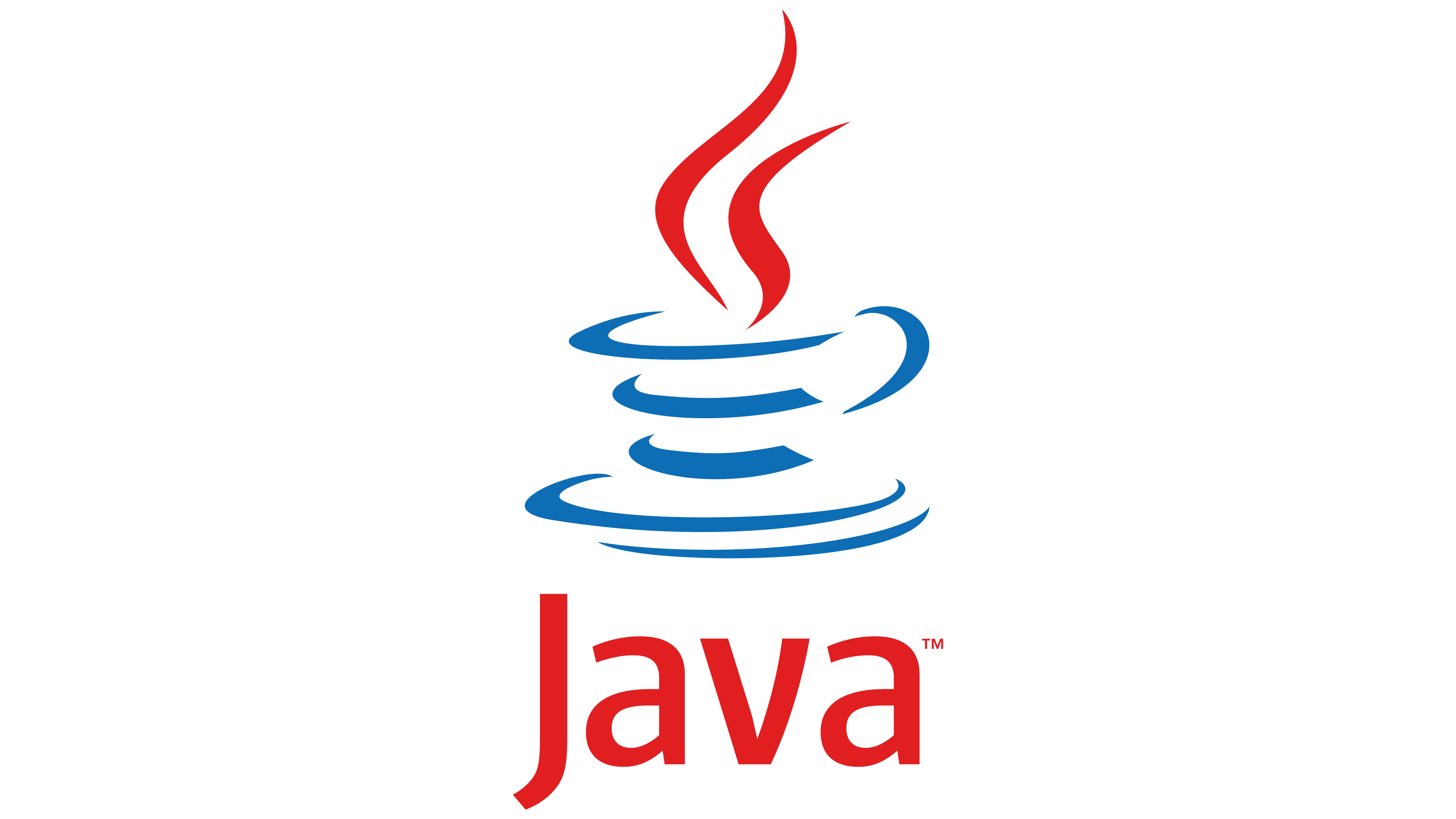 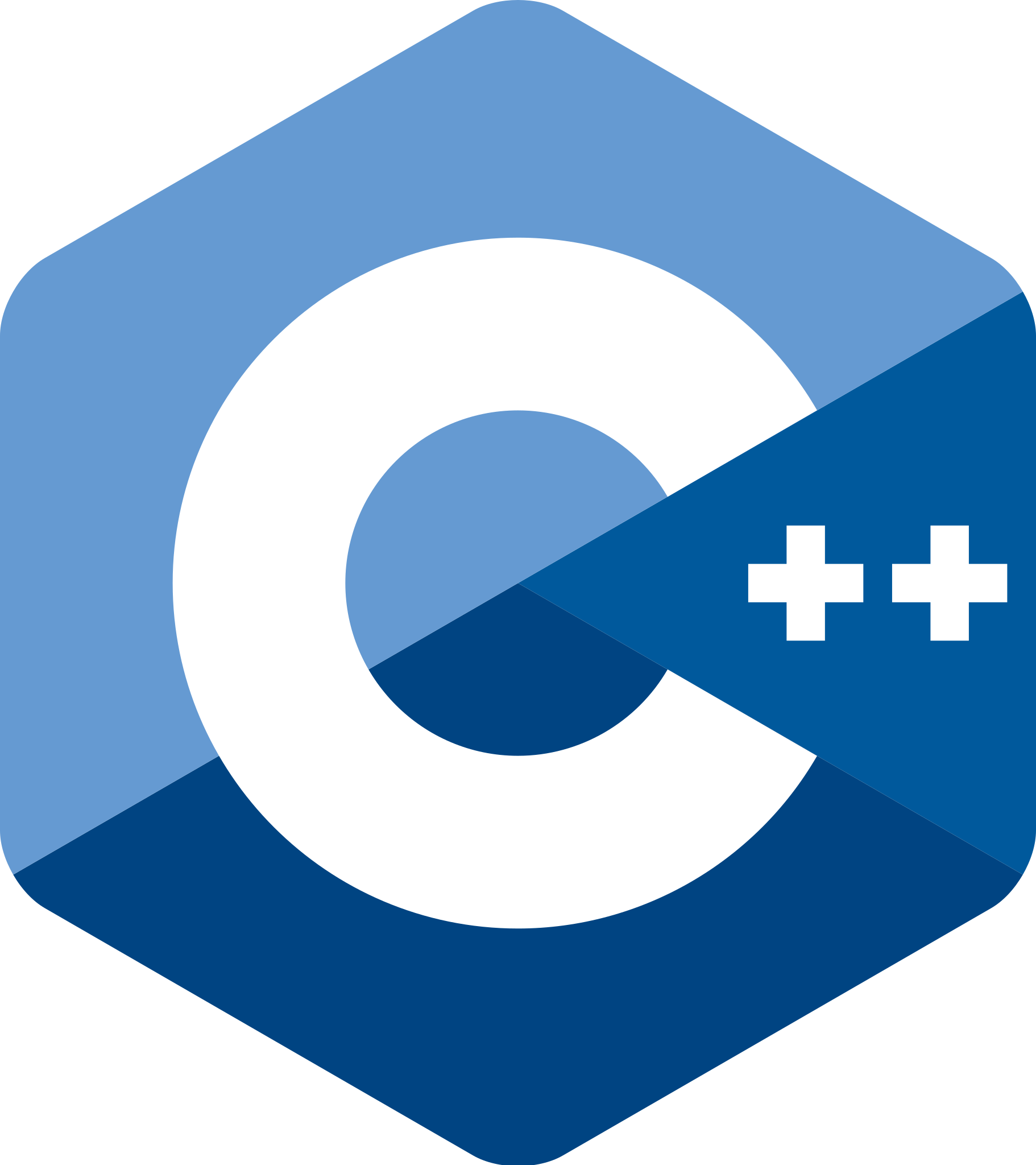 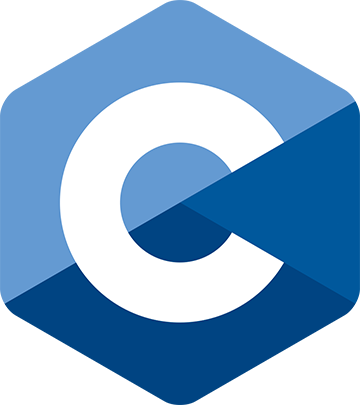 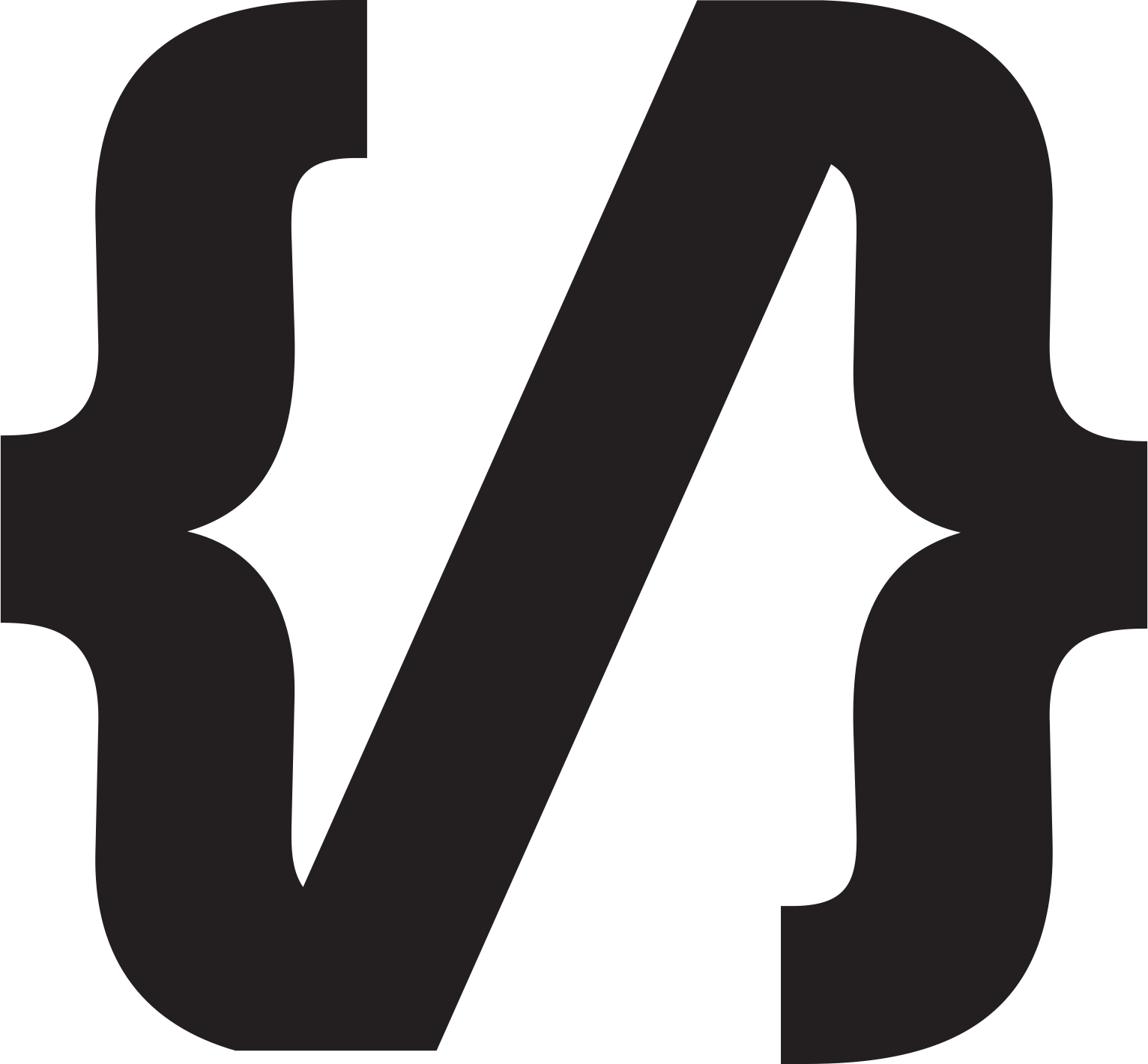 香港編程學會
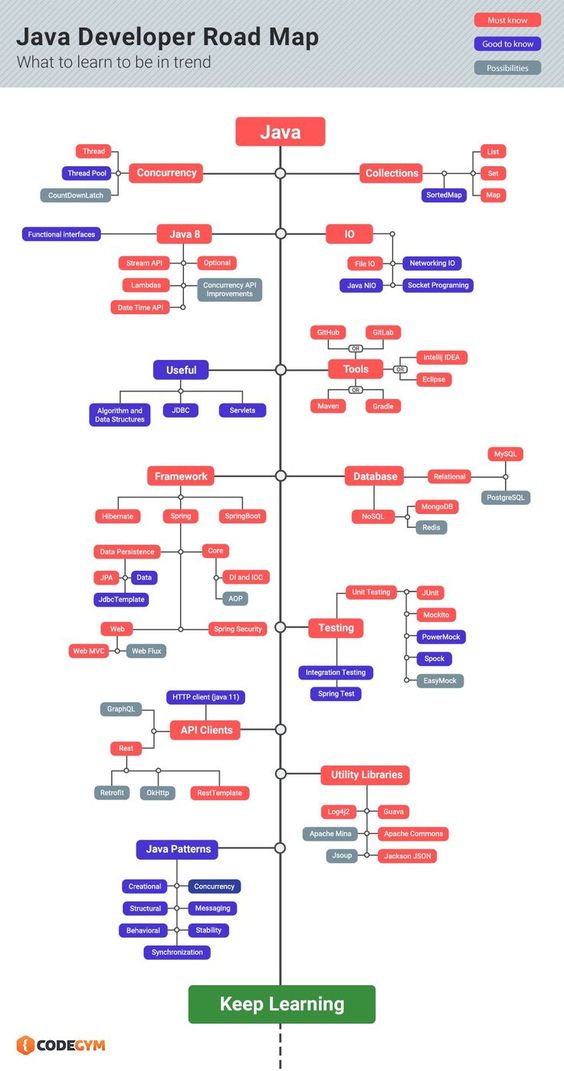 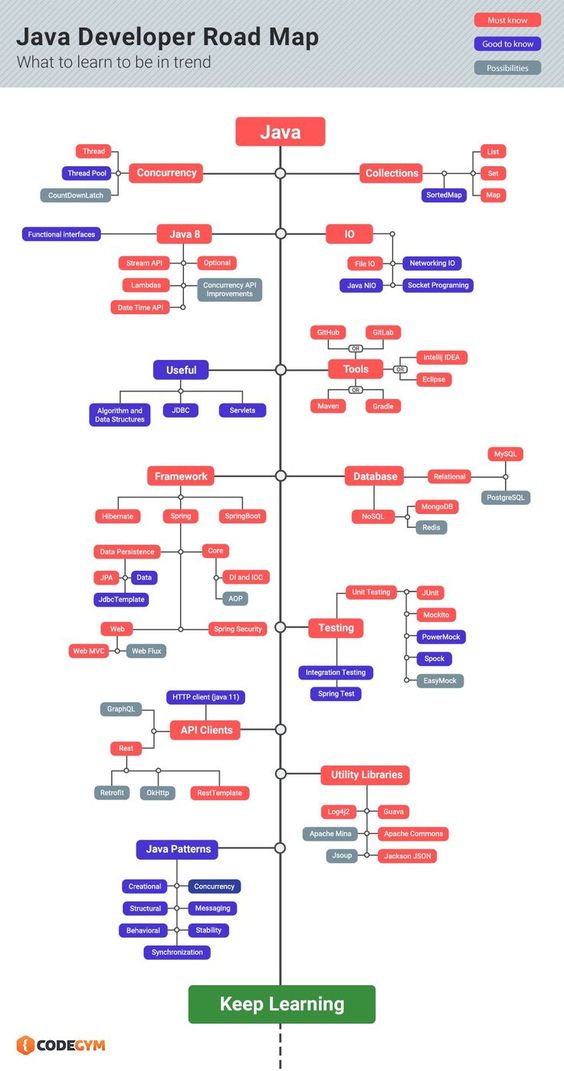 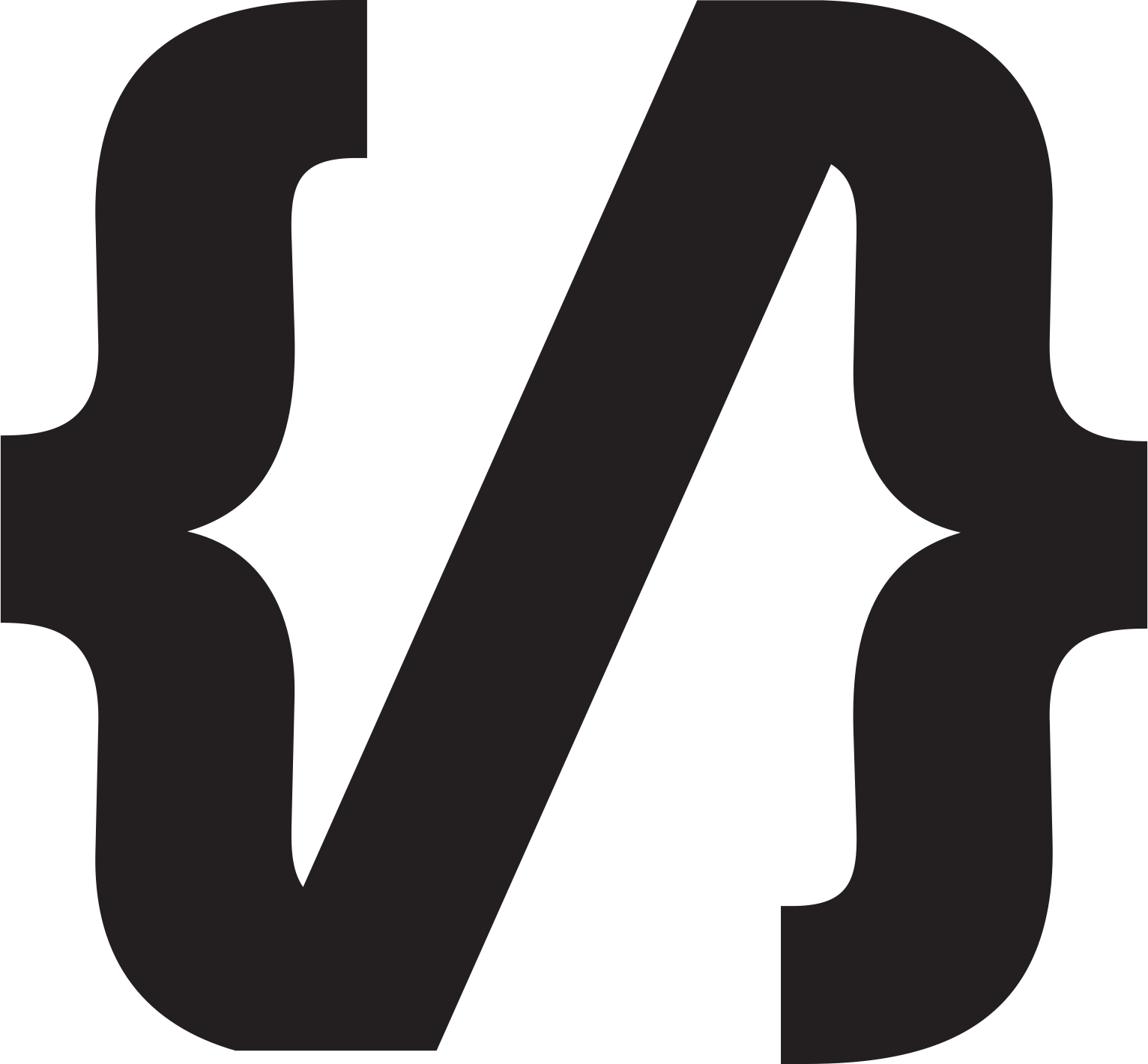 香港編程學會
安裝Java
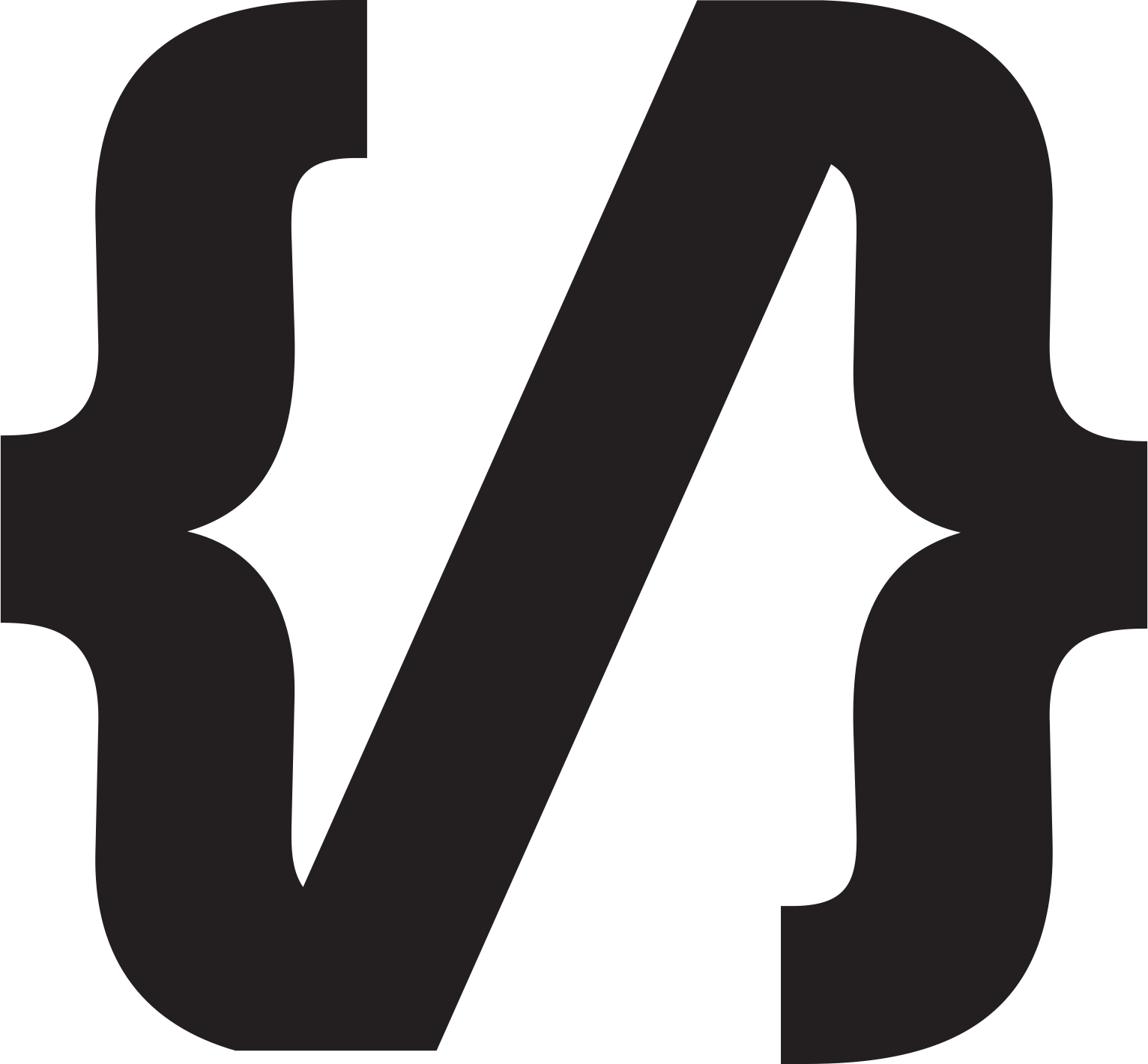 香港編程學會
網址java.sun.com
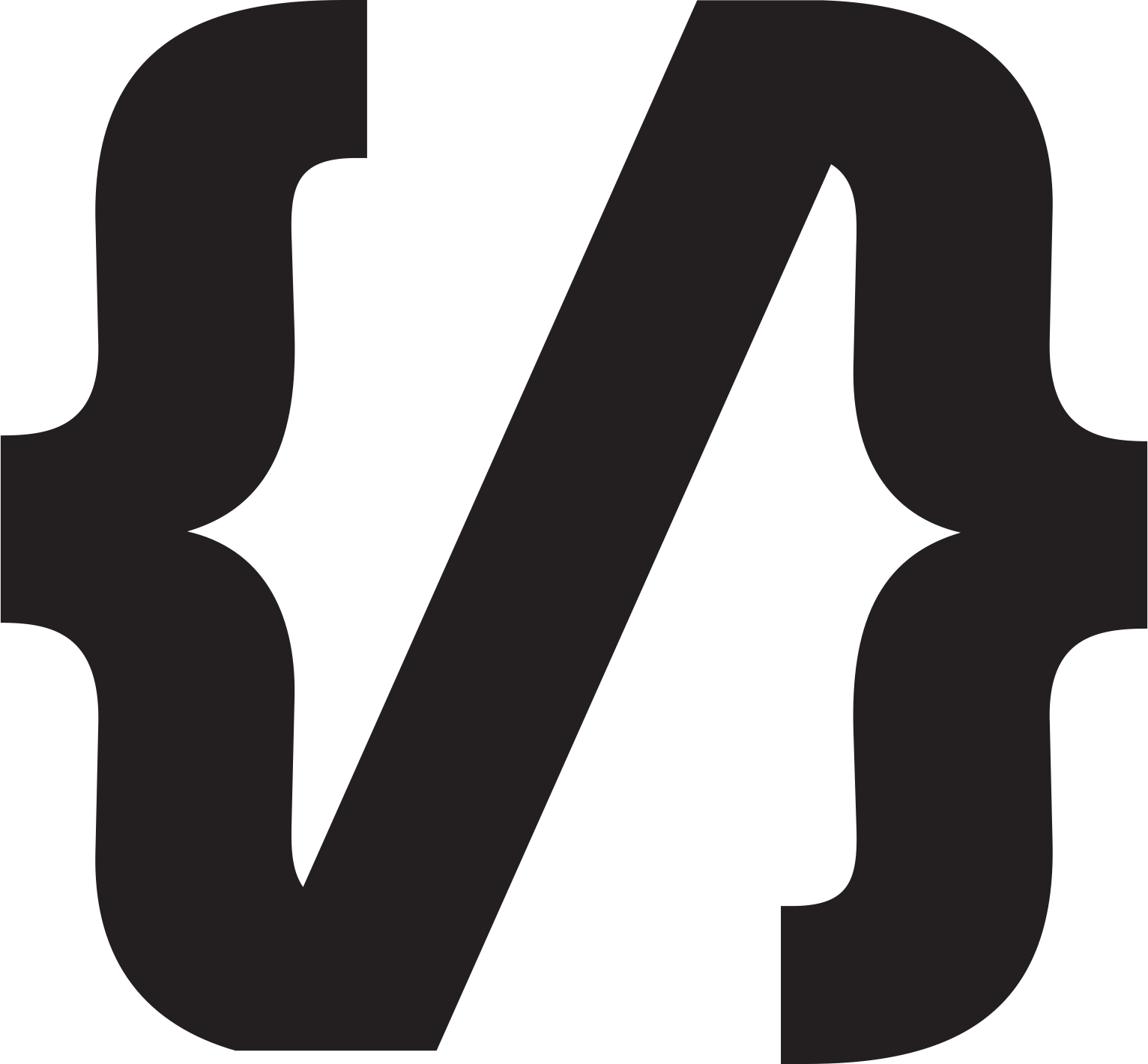 香港編程學會
寫第一個Java Program
Hello World
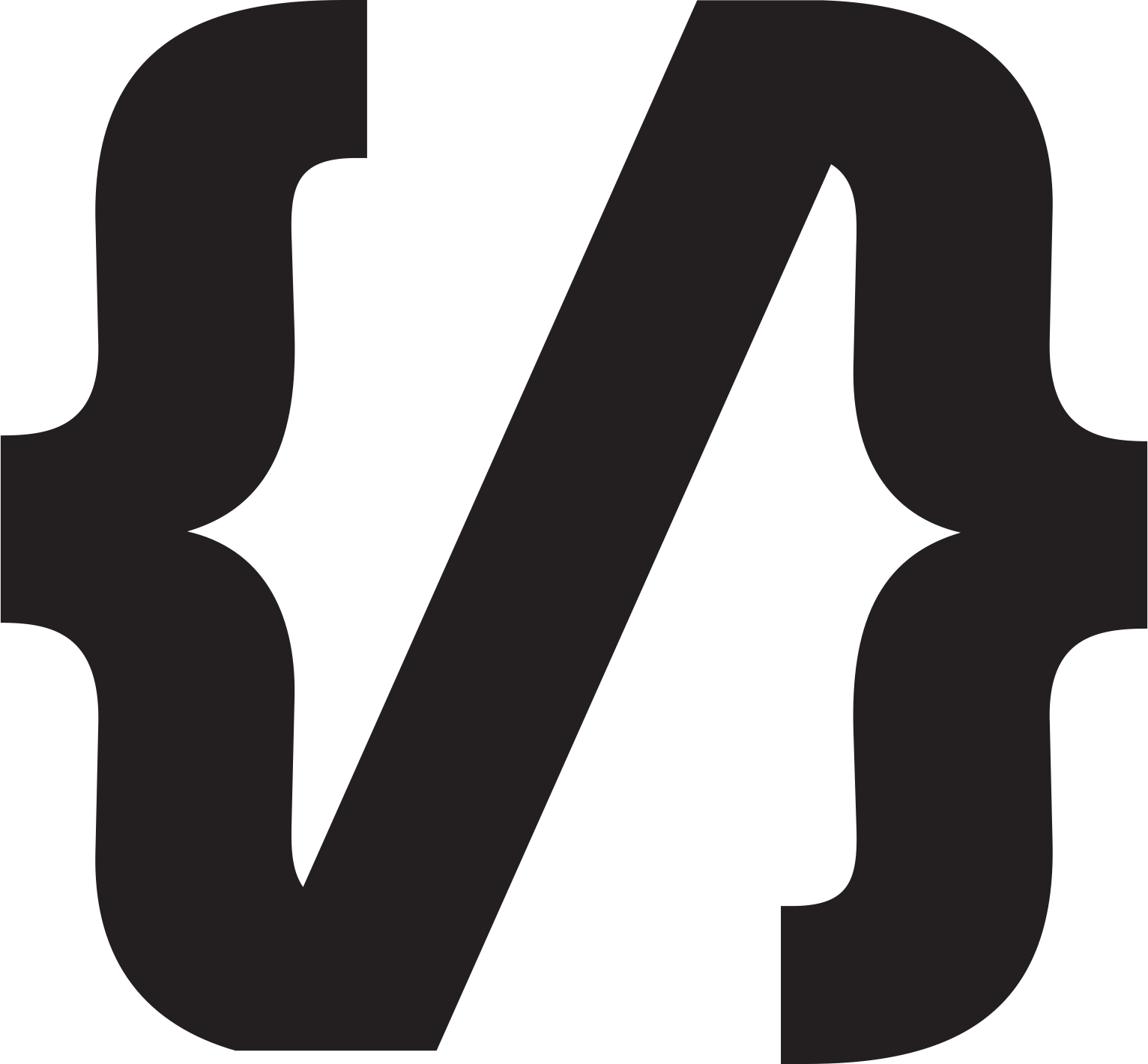 香港編程學會
Thank you
Peter
96554595